ЕКОЛОГІЧНА ЕКСПЕРТИЗА НАСІННЄВИХ ТЕХНОЛОГІЙ
Кафедра генетики, селекції рослин та біотехнології
1
2
Основна мета викладання дисципліни ―


формування знань, умінь і навичок щодо виконання професійних науково-дослідних, контрольно-експертних, еколого-просвітницьких, управлінських завдань з раціонального використання природних ресурсів об’єктами сільськогосподарського виробництва, запобігання забрудненню навколишнього середовища в процесі використання насінницьких технологій, упровадження систем екологічного менеджменту, запобігання надзвичайних ситуацій природного характеру, розробки перспективних і поточних планів і програм з охорони навколишнього середовища
2
3
Завданням вивчення дисципліни «Екологічна експертиза насіннєвих технологій» є


набуття знань, вмінь і навичок здійснення екологічного контролю, моніторингу, паспортизації та інспектування в процесі використання різних насінницьких технологій; розробки перспективних і поточних планів і програм з охорони навколишнього середовища і екологічної безпеки
3
4
У результаті вивчення навчальної дисципліни студент повинен
знати: 
особливості проведення агроекологічного моніторингу;
основи екологічної експертизи в сільськогосподарському виробництві;
особливості паспортизації територій і підприємств; 
основні положення екологічної оцінки агробіоценозів та екологічні проблеми агросфери;
теоретичні основи формування екологічно безпечних агроландшафтів; з
асоби підвищення стійкості та стабільності агроекосистем; 
способи землекористування в галузях сільськогосподарського виробництва; 
процедуру проведення екологічного інспектування об’єктів довкілля.
4
5
вміти:
здійснювати екологічний контроль за діяльністю, пов’язаною з використанням пестицидів та агрохімікатів; 
проводити агроекологічний моніторинг земель сільськогосподарського призначення та екологічну паспортизацію територій і підприємств відповідно до діючого законодавства та нормативно-правових положень та інструкцій; 
передбачати екологічні проблеми територій агросфери та сільськогосподарських підприємств; 
розробляти екобезпечні, енергоощадні технології виробництва та переробки продукції АПК.
5
6
Вивчення дисципліни «Екологічна експертиза насіннєвих технологій» потребує від студентів певних знань з насінництва, насіннєзнавства, агроекології, фітофармакології, агрохімії, мікробіології, землеробства, правознавства тощо.

В свою чергу ця навчальна дисципліна є основою для підготовки висококваліфікованих спеціалістів в галузі насінництва та насіннєзнавства.
6
7
Програма навчальної дисципліни
Модуль 1. Екологічна експертиза сільськогосподарського виробництва.
Змістовий модуль 1. Екологічна експертиза насіннєвих технологій.
  Тема 1. Екологічна експертиза та проблеми її організації.
 Тема 2. Стан земельних ресурсів України та їх збалансоване використання.

 Модуль 2. Агроекологічний моніторинг та проектна документація.
Змістовий модуль 2. Організація проведення агроекологічного моніторингу та проектної документації насіннєвих технологій.
 Тема 3. Агроекологічний моніторинг насіннєвих технологій.
Тема 4. Організація проведення державної екологічної експертизи та проектної документації.

Модуль 3. Екологічне інспектування.
Змістовий модуль 3. Організація екологічного інспектування насіннєвих технологій.
Тема 5. Мета та порядок проведення екологічного інспектування.
Тема 6. Здійснення екологічного інспектування за використанням водних ресурсів.
Тема 7. Здійснення екологічного інспектування за охороною земельних ресурсів.
 Тема 8. Громадський природоохоронний контроль.
7
8
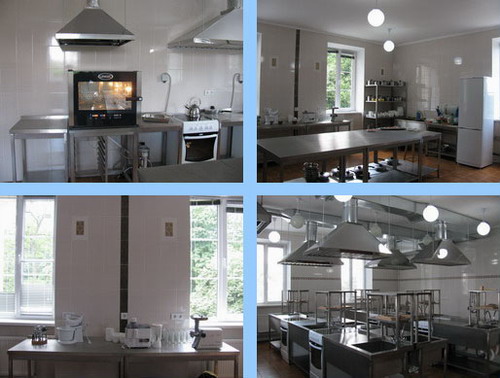 Лабораторія агроекологічного моніторингу
8
9
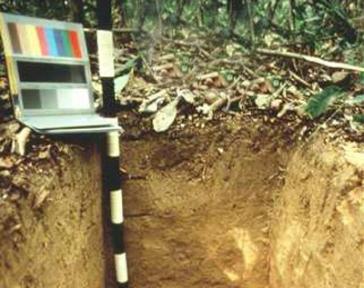 Моніторинг стану земельних ресурсів
9
10
Рекомендована література:
1. Андрейцев В. I. Екологiчне право / В. І Андрейцев. – К.: Вентурi, 1996. – 207 с.
2. Позаченюк Е. А. Экологическая экспертиза: природно-хозяйственные системы / Е. А. Позаченюк. – Симферополь, 2003. – 473 с.
3. Агроекологія: Навч. посібник / О. Ф. Смаглій, А. Т. Кардашов, П. В. Литвак та ін. — К.: Вища освіта, 2006. — 671 с.
4. Агроекологія: Посібник / А. М. Фесенко, О. В. Солошенко, Н. Ю. Гаврилович, Л. С. Осипова, В. В. Безпалько, С. І. Кочетова; за ред. О. В. Солошенка, А. М. Фесенко. – Харків, 2013. – 291 с.
5. Медведев В. В. Мониторинг почв Украины. Концепция. Итоги. Задачи / В. В. Медведев. – Харьков: КП «Городская типография», 2012. – 536 с.
6. Шикула М. К. Охорона грунтів: навч. Посібник / М. К. Шикула, О. Ф. Гнатен- ко, П. Р. Петренко, М. В. Капшик. – К.: Т-во «Знання». – 2001. – 536 с.
7. Тунік Т. М., Природоохоронне інспектування: навч. Посібник / Т. М. Тунік, Т. М. Плисенко. – Кіровоград, 2007. − 250 с. 
8. Екологічне інспектування: Підручник / М. О. Клименко, А. М. Прищепа, Л. М. Стецюк та ін. – Херсон: Олді-плюс, 2015. – 400 с.
9. Закон України «Про охорону навколишнього природного середовища»
10. Положення про Державну екологічну інспекцію в областях, містах Києві та Севастополі. Затверджено наказом Міністерства охорони навколишнього природного середовища України від 19.12.2006 р. № 548.
10